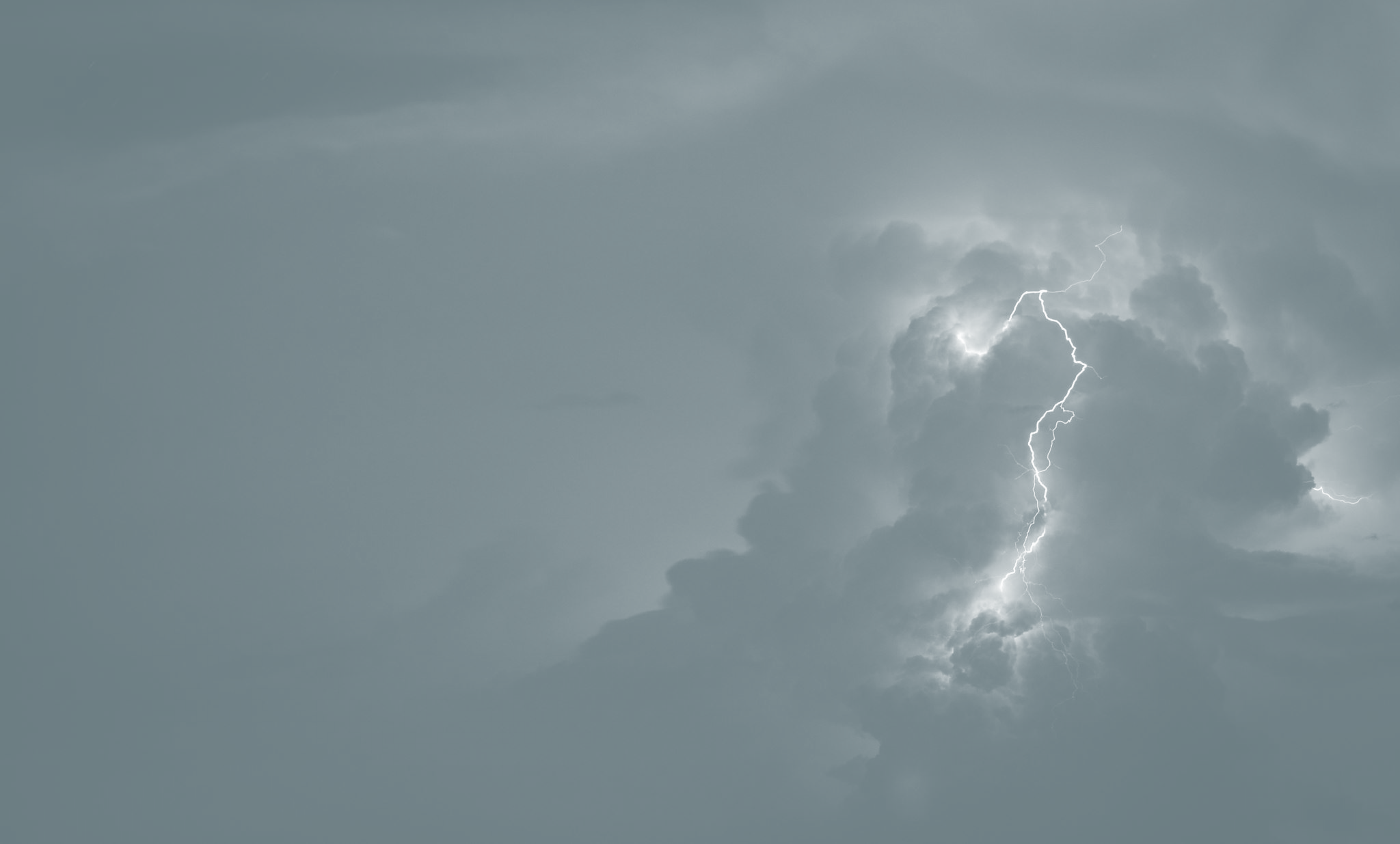 Hillcrest Bible Church
Hymns
December 19-20, 2020
Hark! the Herald Angels Sing
Hark! the herald angels sing,
 “Glory to the newborn King;
Peace on earth, and mercy mild,
God and sinners reconciled!”
Joyful, all ye nations rise, 
Join the triumph of the skies;
With th’angelic host proclaim,
“Christ is born in Bethlehem!”
Hark! the herald angels sing,
“Glory to the newborn King.”
Wesley/Mendelssohn
Grace 238
Hark! the Herald Angels Sing
Christ, by highest heav’n adored;
Christ, the everlasting Lord!
Late in time behold Him come,
Offspring of the Virgin’s womb:
Veiled in flesh the Godhead see;
Hail th’incarnate Deity,
Pleased as man with men to dwell,
Jesus, our Emmanuel.
Hark! the herald angels sing,
“Glory to the newborn King.”
Wesley/Mendelssohn
Grace 238
Hark! the Herald Angels Sing
Hail, the heav’n-born Prince of Peace!
Hail, the Sun of Righteousness!
Light and life to all He brings,
Ris’n with healing in His wings.
Mild He lays His glory by,
Born that man no more may die,
Born to raise the sons of earth,
Born to give them second birth.
Hark! the herald angels sing,
“Glory to the newborn King.”
Wesley/Mendelssohn
Grace 238
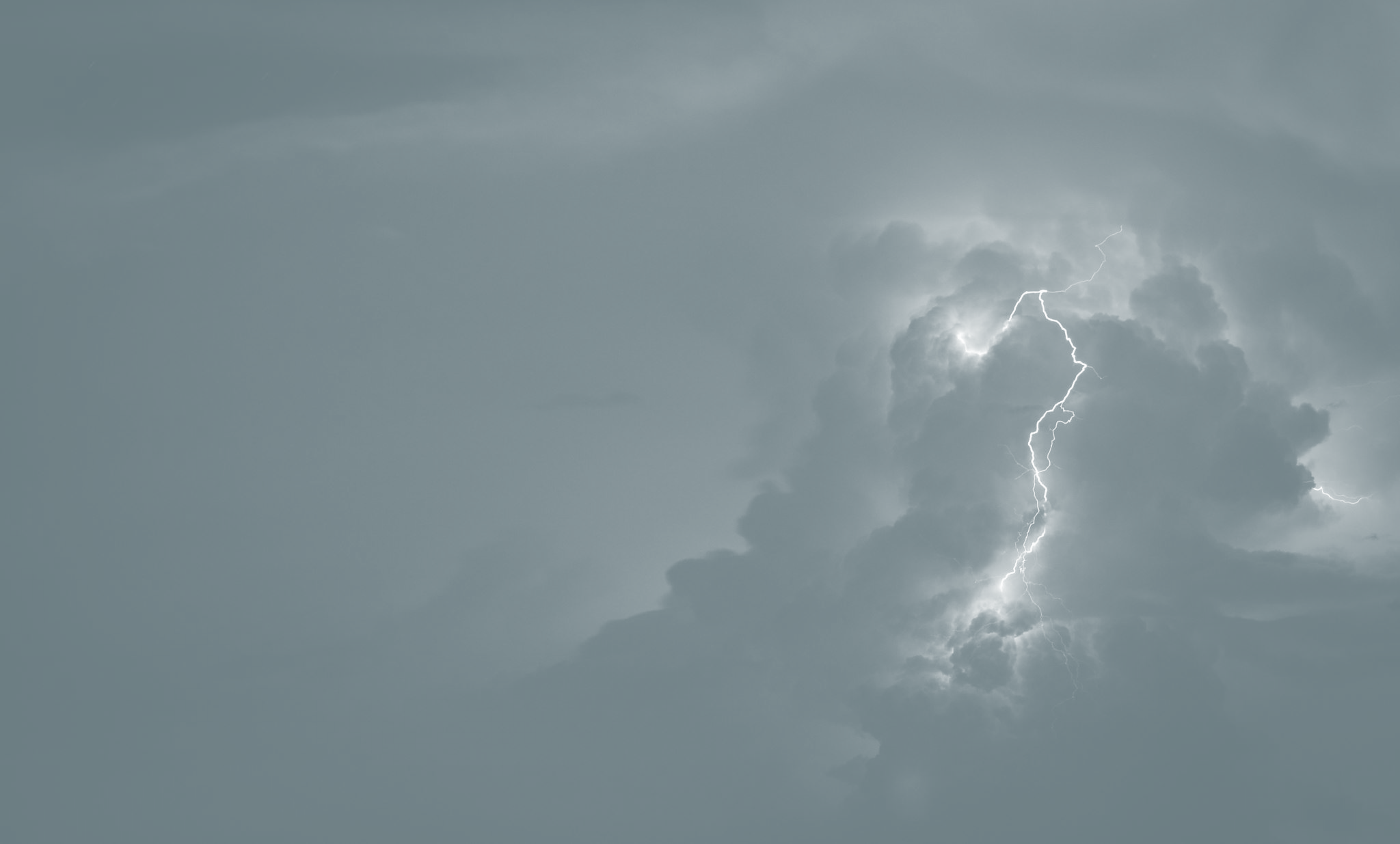 Hillcrest Bible Church
Hymns
December 19-20, 2020
Joy to the World
Joy to the world! the Lord is come:
Let earth receive her King; 
Let every heart prepare him room,
And heav’n and nature sing,
 And heav’n and nature sing,
And heav’n, and heav’n and nature sing.
Watts/Mason(Handel)
Trinity 149
Joy to the World
Joy to the earth! the Saviour reigns:
Let men their songs employ;
While fields and floods, rocks, hills, and plains
Repeat the sounding joy,
Repeat the sounding joy,
Repeat, repeat the sounding joy.
Watts/Mason(Handel)
Trinity 149
Joy to the World
No more let sins and sorrows grow,
Nor thorns infest the ground;
He comes to make his blessings flow
Far as the curse is found, 
Far as the curse is found,
Far as, far as the curse is found.
Watts/Mason(Handel)
Trinity 149
Joy to the World
He rules the world with truth and grace,
And makes the nations prove
The glories of his righteousness,
And wonders of his love,
And wonders of his love,
And wonders, wonders of his love.
Watts/Mason(Handel)
Trinity 149
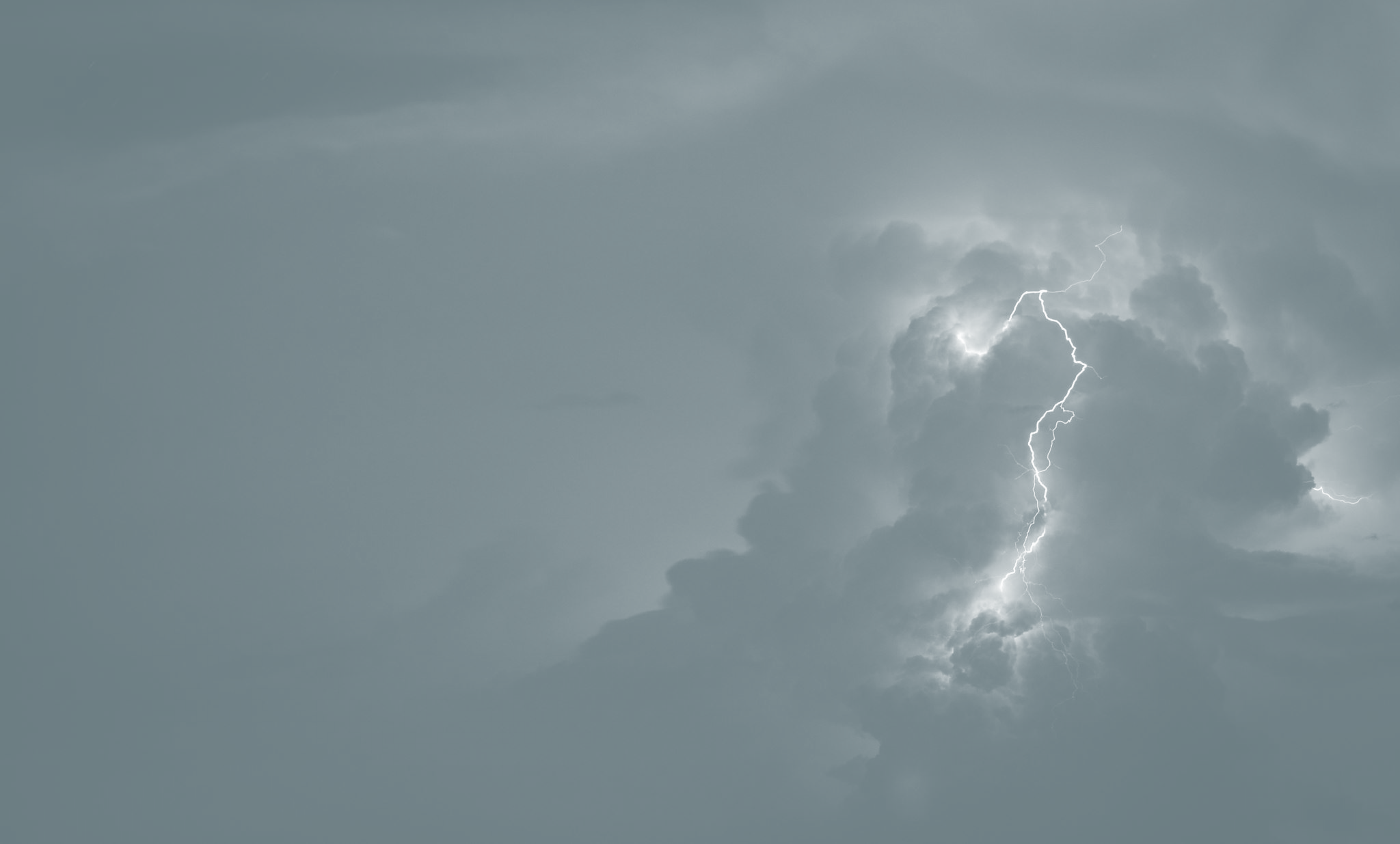 Hillcrest Bible Church
Hymns
December 19-20, 2020
As With Gladness
As with gladness men of old
Did the guiding star behold;
As with joy they hailed its light,
Leading onward, beaming bright;
So, most gracious God, may we
Evermore be led to thee.
Dix/Kocher
Trinity 154
As With Gladness
As with joyful steps they sped
To that lowly cradle-bed,
There to bend the knee before
Him whom heav’n and earth adore;
So may we with willing feet
Ever seek thy mercy-seat.
Dix/Kocher
Trinity 154
As With Gladness
As they offered gifts most rare
At that cradle rude and bare;
So may we with holy joy,
Pure, and free from sin’s alloy,
All our costliest treasures bring,
Christ, to thee, our heav’nly King.
Dix/Kocher
Trinity 154
As With Gladness
Holy Jesus, ev’ry day
Keep us in the narrow way;
And, when early things are past,
Bring our ransomed souls at last
Where they need no star to guide,
Where no clouds thy glory hide.
Dix/Kocher
Trinity 154
As With Gladness
In the heav’nly country bright
Need they no created light;
Thou its Light, its Joy, its Crown,
Thou its Sun which goes not down;
There for ever may we sing
Alleluias to our King.
Dix/Kocher
Trinity 154
Jude’s Benediction
Now unto Him Who is able 
	to keep you from falling, 
And to make you stand in His presence
	blameless and with great joy, 
To the only God, our Savior, 
	through Jesus Christ, our Lord, 
Be the glory and the majesty, dominion 
	and authority, both now and forever,  Amen.
Grace 437
Jude 24, 25